De Aston School Geography Department
Terminology test
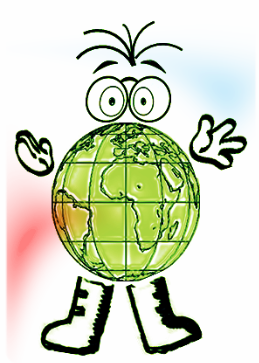 Test your self on each of the geographical terms shown and reveal the answer to see if your correct.
Topic 1 – The restless Earth
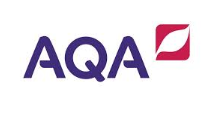 Click to reveal             answer and the next geographical term.
What does this geographical term mean?
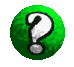 Part or pieces of the moving crust
Plates
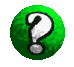 Constructive
Where the plates move apart
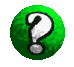 Conservative
Where plates move side by side
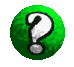 Destructive
Where the plates collide
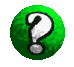 Collision zone
Two land based destructive plates
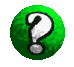 Oceanic crust
A dense crust under the ocean
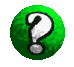 Continental crust
A land based crust
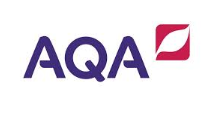 Click to reveal             answer and the next geographical term.
What does this geographical term mean?
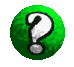 When one plate moves under another plate
Sub-duction
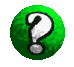 Mid-Atlantic ridge
The plate margin of a constructive plate
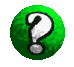 Fold mountains
Where two continental plates collide pushing upwards to form fold mountains
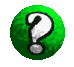 Ocean trench
Forms at destructive plate margins forming a trench as one plate sub-ducts under another
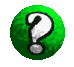 Composite Volcano
Found on destructive plate margins, steep sided and made up of layers of ash. Eruptions can be violent and destructive.
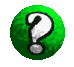 Shield volcano
Found usually on constructive plate margins and in hotspot locations like Hawaii. They are wide and have gentle slopes. They have violent eruptions and runny lava flows
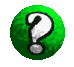 Hydroelectric power
A clean renewable power produced  through dam technology
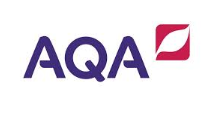 Click to reveal             answer and the next geographical term.
What does this geographical term mean?
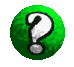 What happened straight away
Immediate response
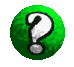 Long term response
What happened after the event
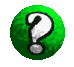 Seismometers
Measures earths vibrations
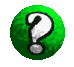 Monitoring
Checking the changes of the volcano
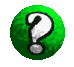 Predicting
Forecasting what could happen and when
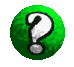 Tilt meter
Measures the changing shape of a volcano
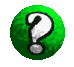 A super volcano
The largest type of volcanic eruption that will dwarf anything else.  There are no peaks  or cone shapes  characterising this volcano, it develops beneath the ground
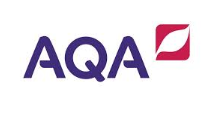 Click to reveal             answer and the next geographical term.
What does this geographical term mean?
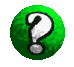 Hot mud and debris flow
Lahar
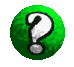 Volcanic bombs
Rock which is flung from a volcano
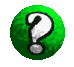 Tephra
Ash
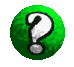 Lava
Molten flowing rock
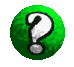 Pyroclastic flow
Hot ash and rock flow
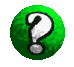 Caldera
A large ridge forming the edges of a former super volcanic eruption
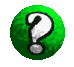 Volcanic gas
Sulphur dioxide emissions which are poisonous
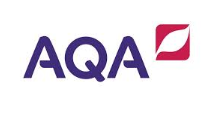 Click to reveal             answer and the next geographical term.
What does this geographical term mean?
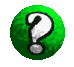 There the earthquake begins below the ground
Focus
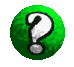 Epicentre
The point on the Earth’s surface directly above the focus
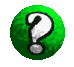 Richter scale
A scale that measure magnitude and strength
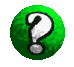 Mercalli scale
A measure of power and effects of an earthquake using observations
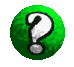 Primary effects
Immediate results of a hazard  (Earthquake/ volcano  etc.)
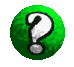 Secondary effects
Happens  hours, days or weeks after a hazard (Earthquake/ volcano etc.)
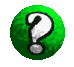 Tsunami
A large wave created through tectonic processes such as uplift or landslides
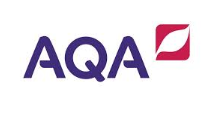